Thứ … ngày ….tháng …..năm 2024
Toán
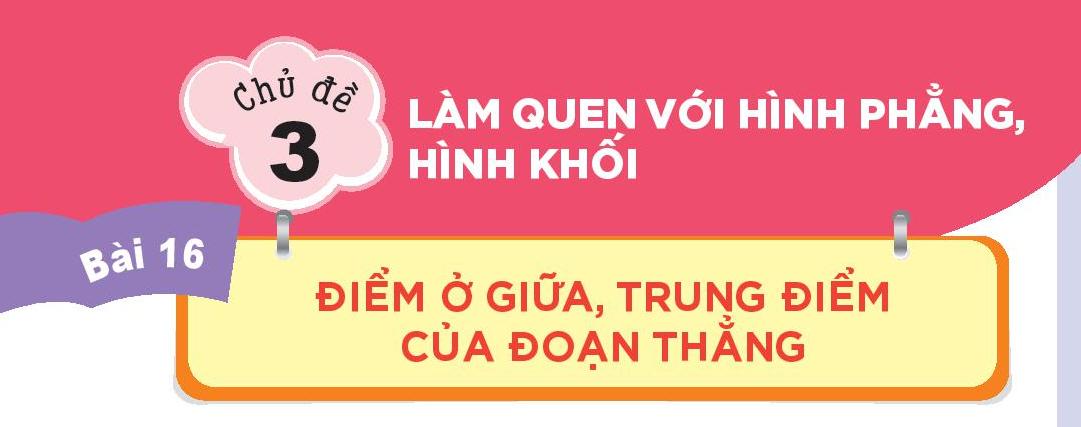 GVCN: Thu Thảo
Khởi động
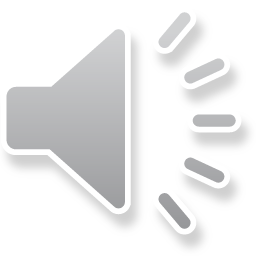 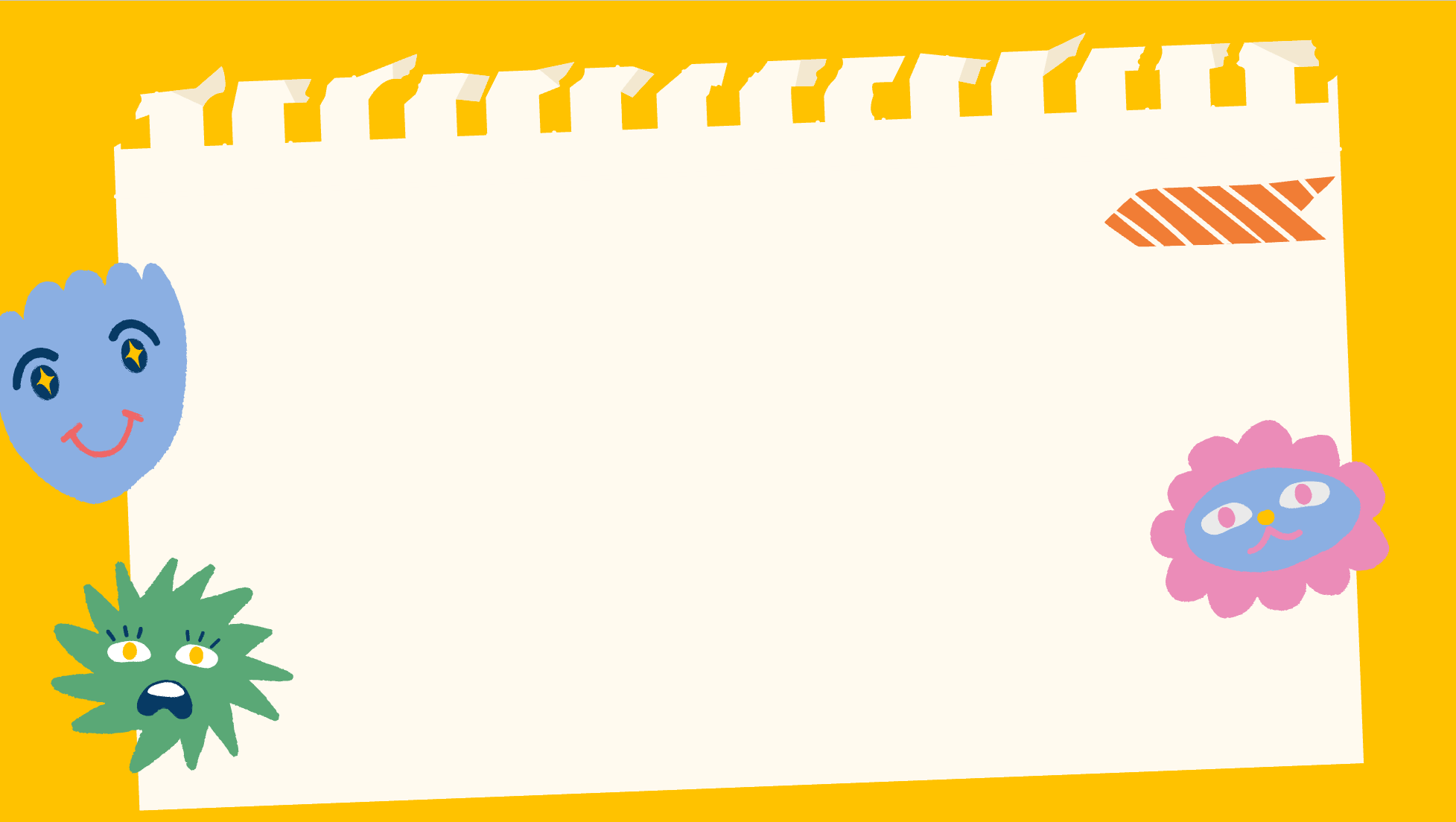 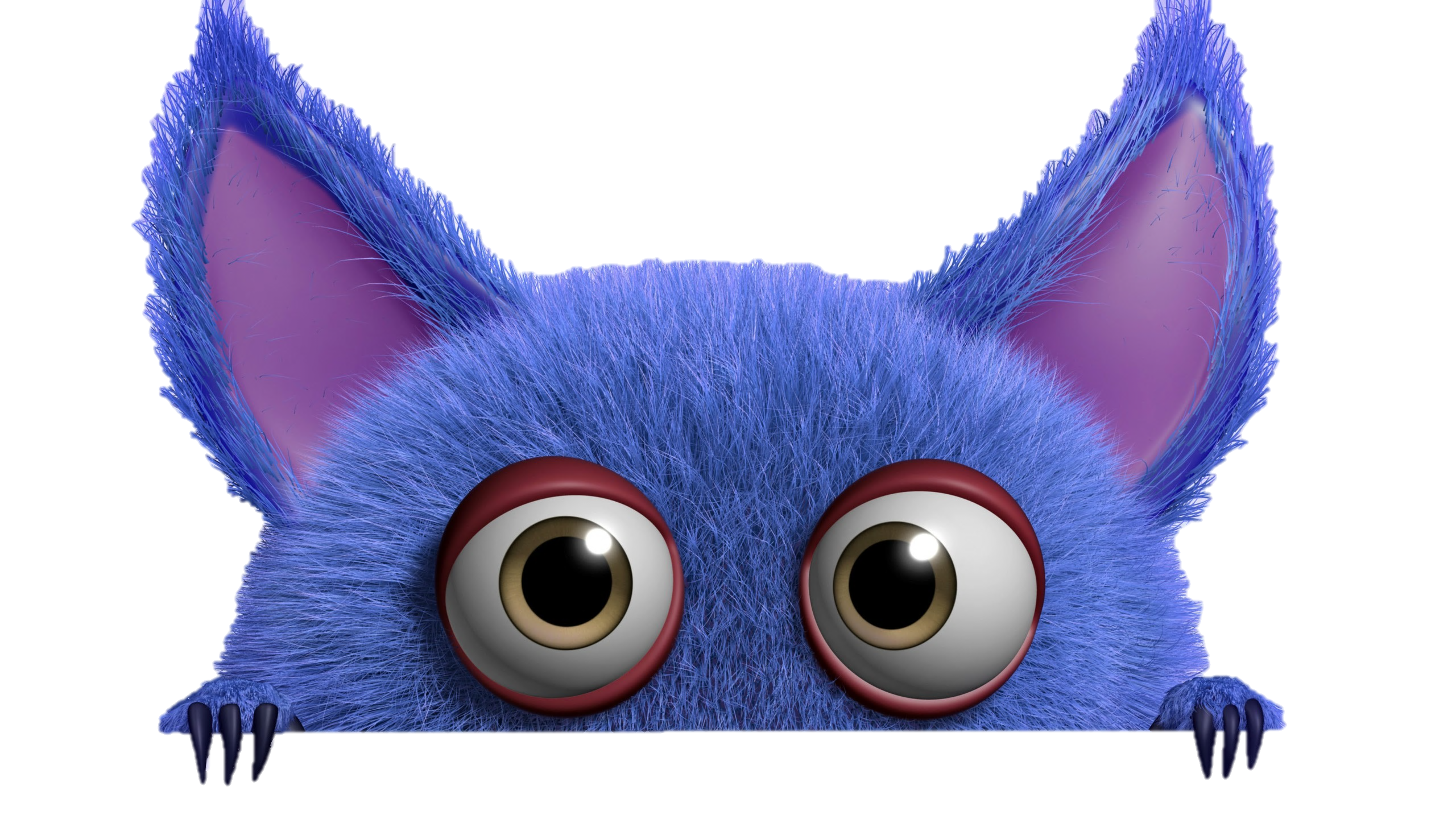 TRÒ CHƠI HỘP QUÀ BÍ MẬT
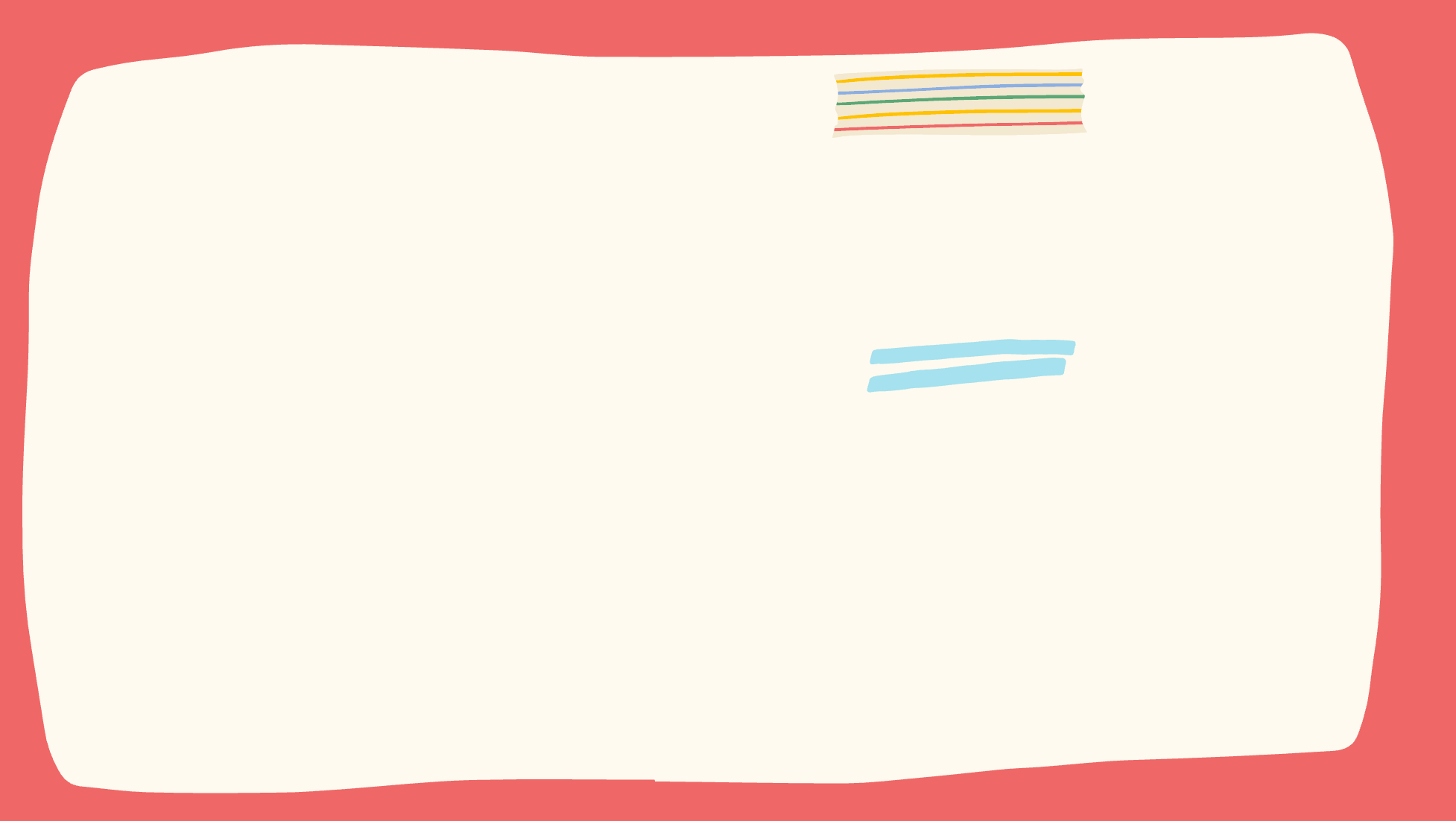 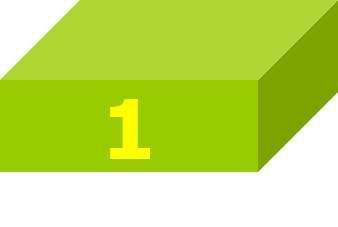 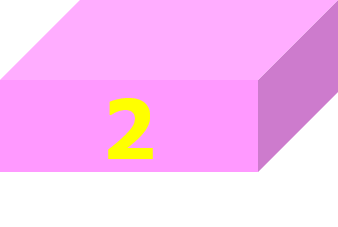 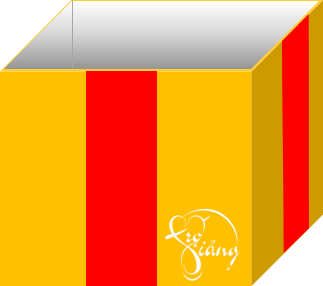 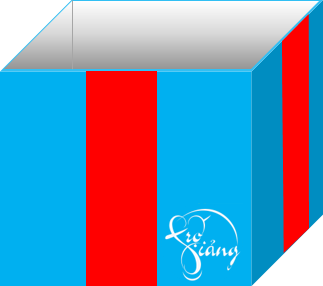 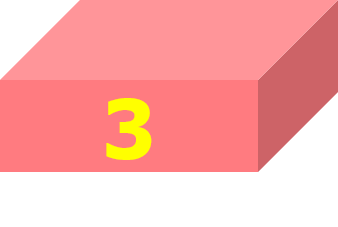 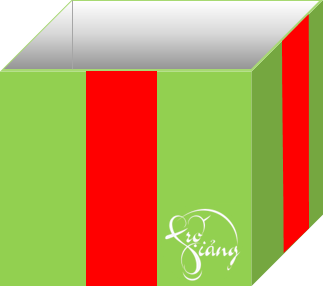 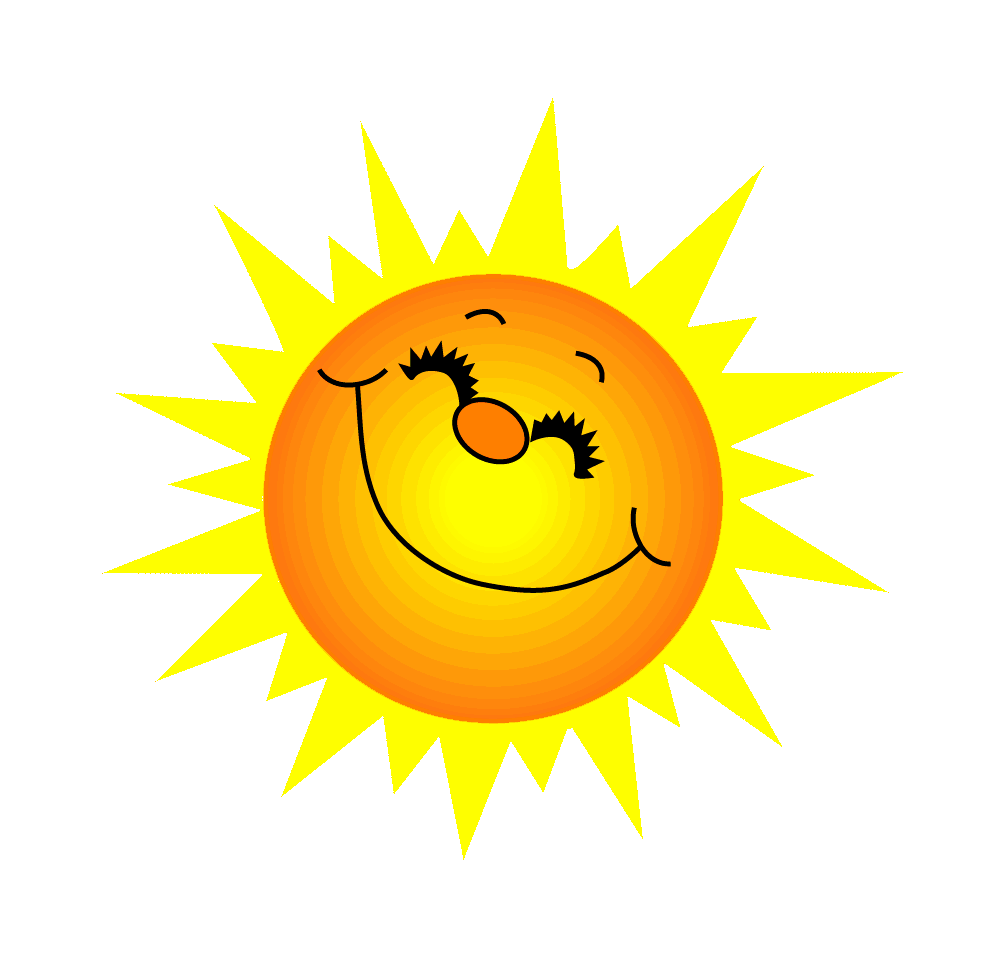 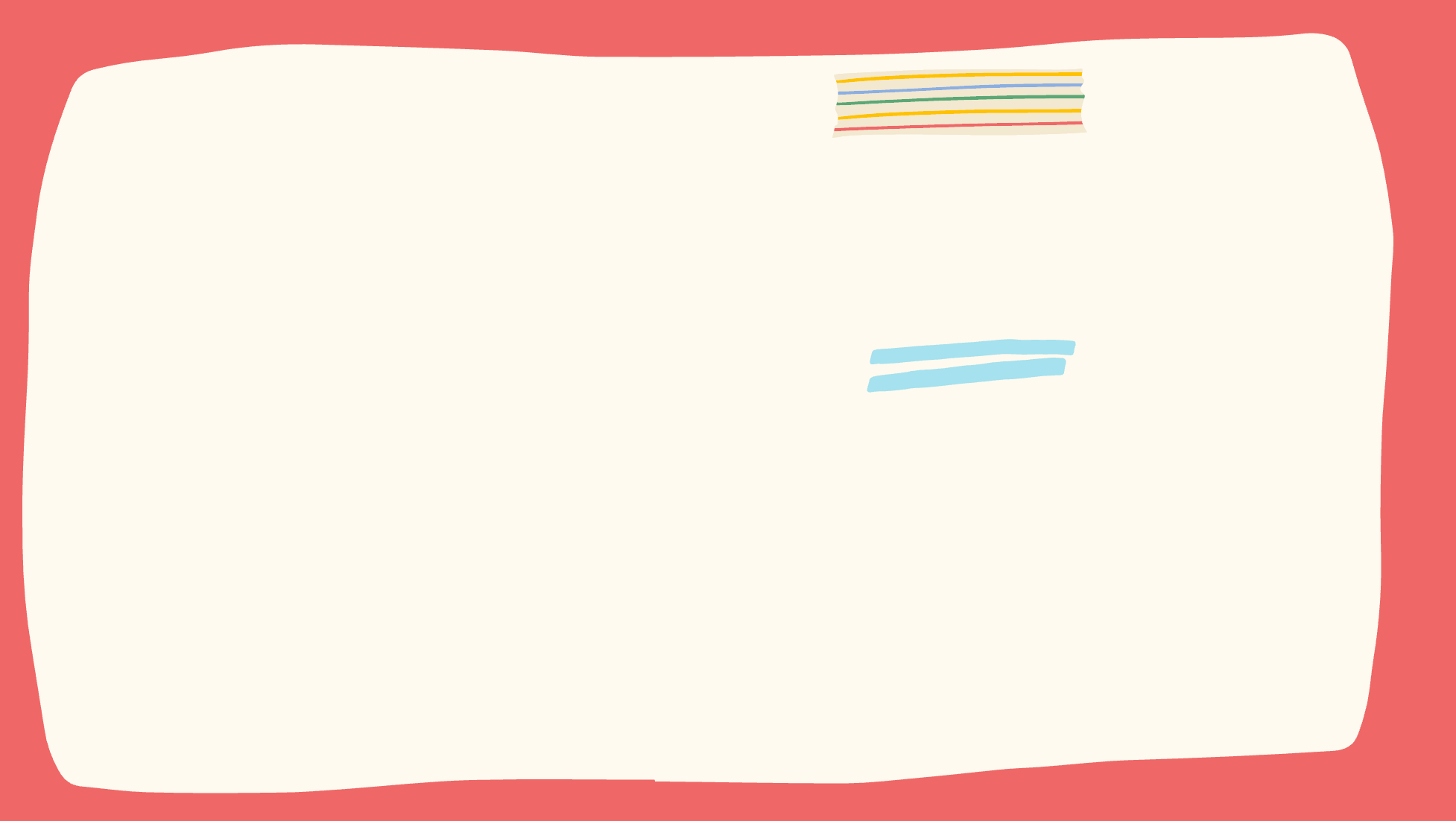 Câu hỏi : 21: 3 =
Trả lời : 7
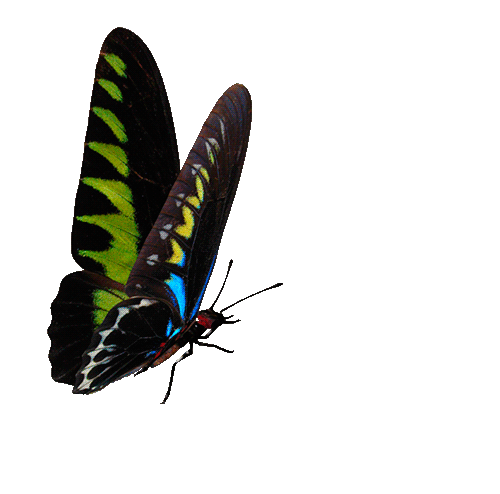 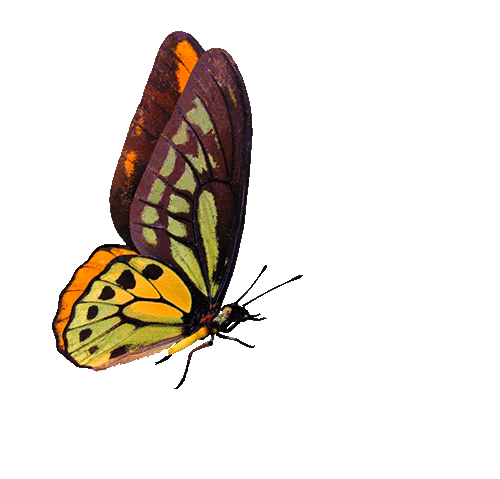 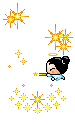 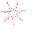 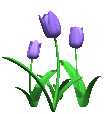 GO HOME
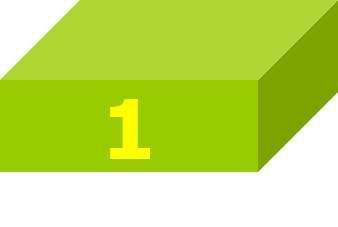 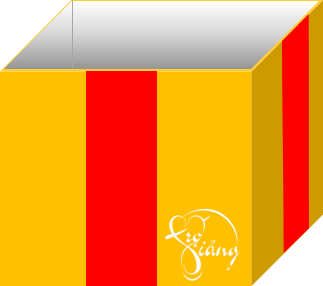 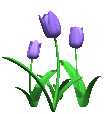 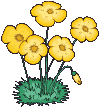 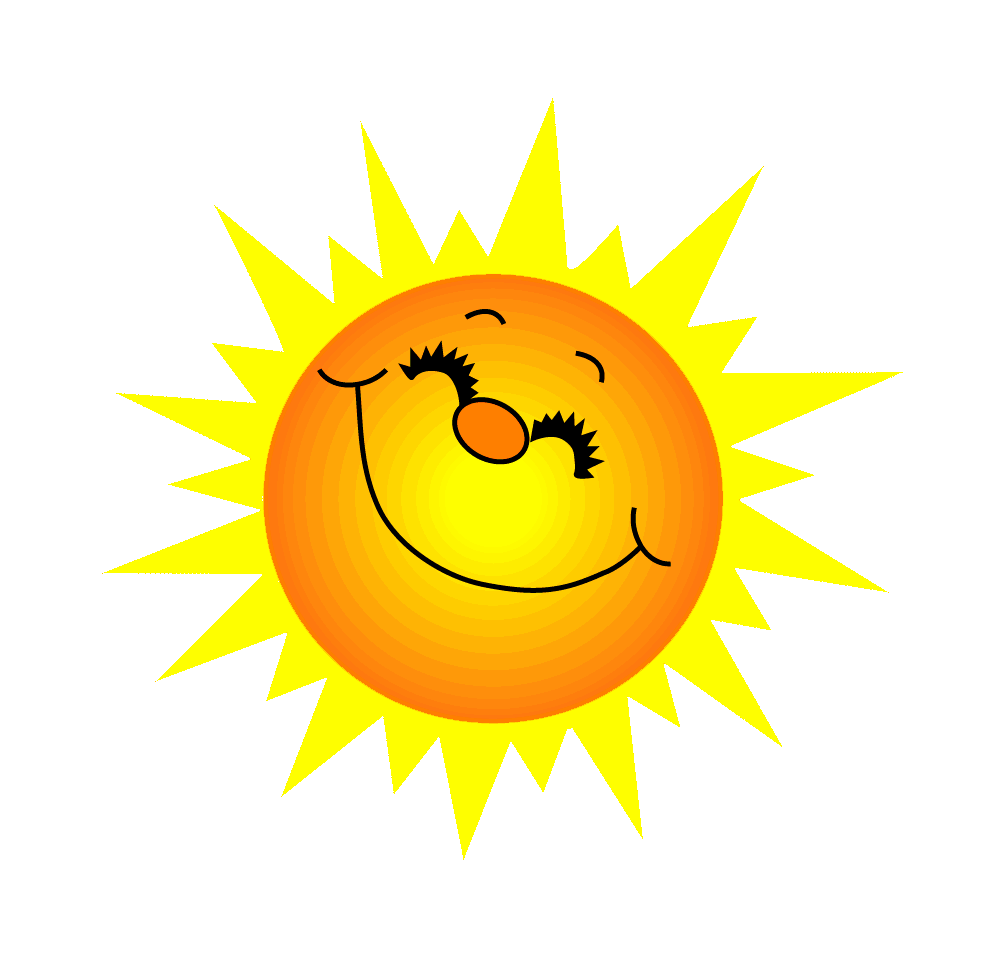 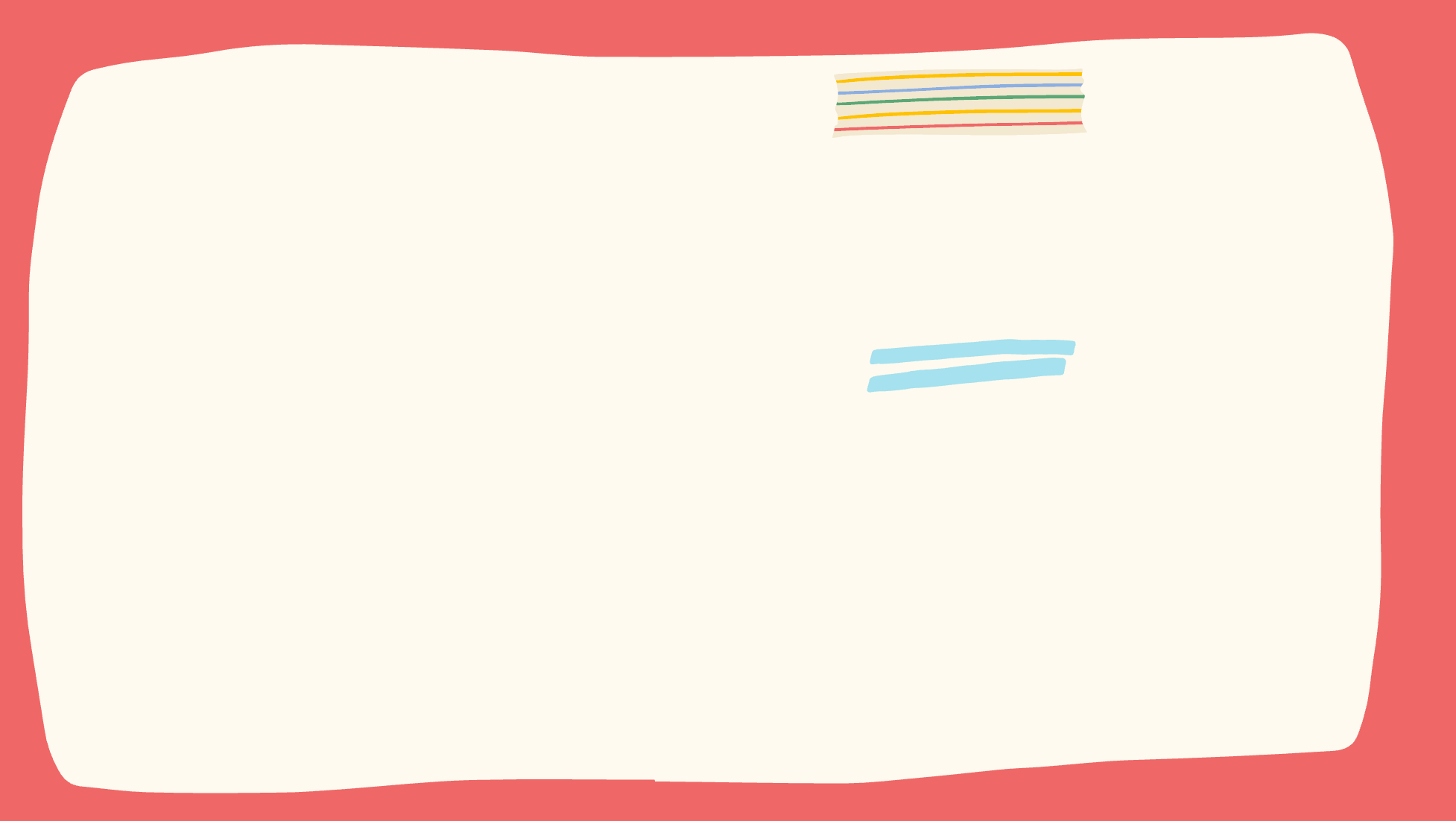 Câu hỏi : 32 : 8 =
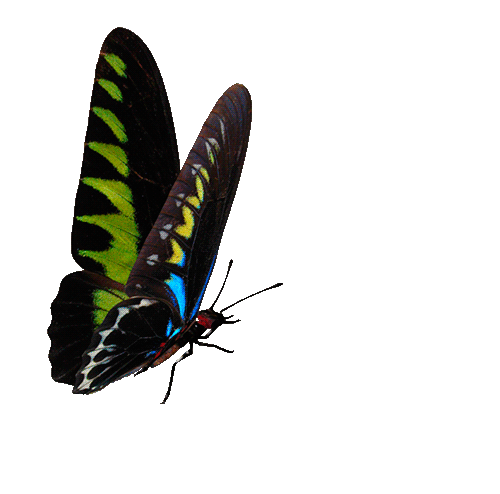 Trả lời : 4
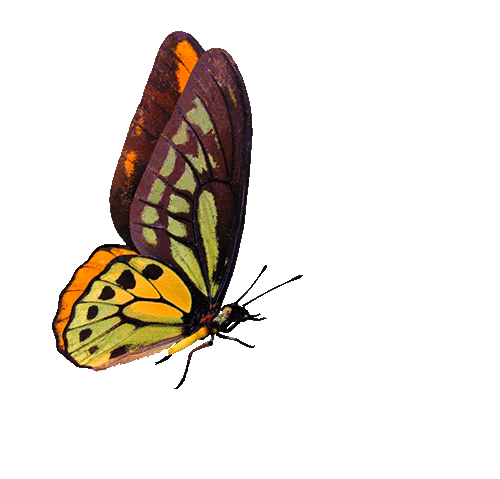 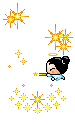 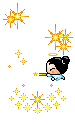 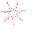 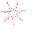 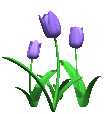 GO HOME
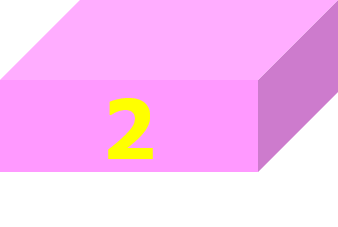 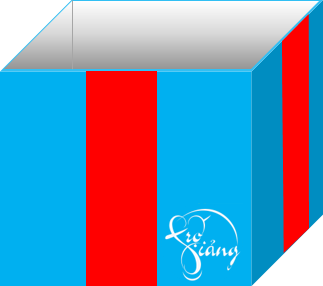 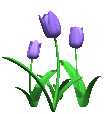 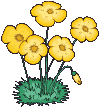 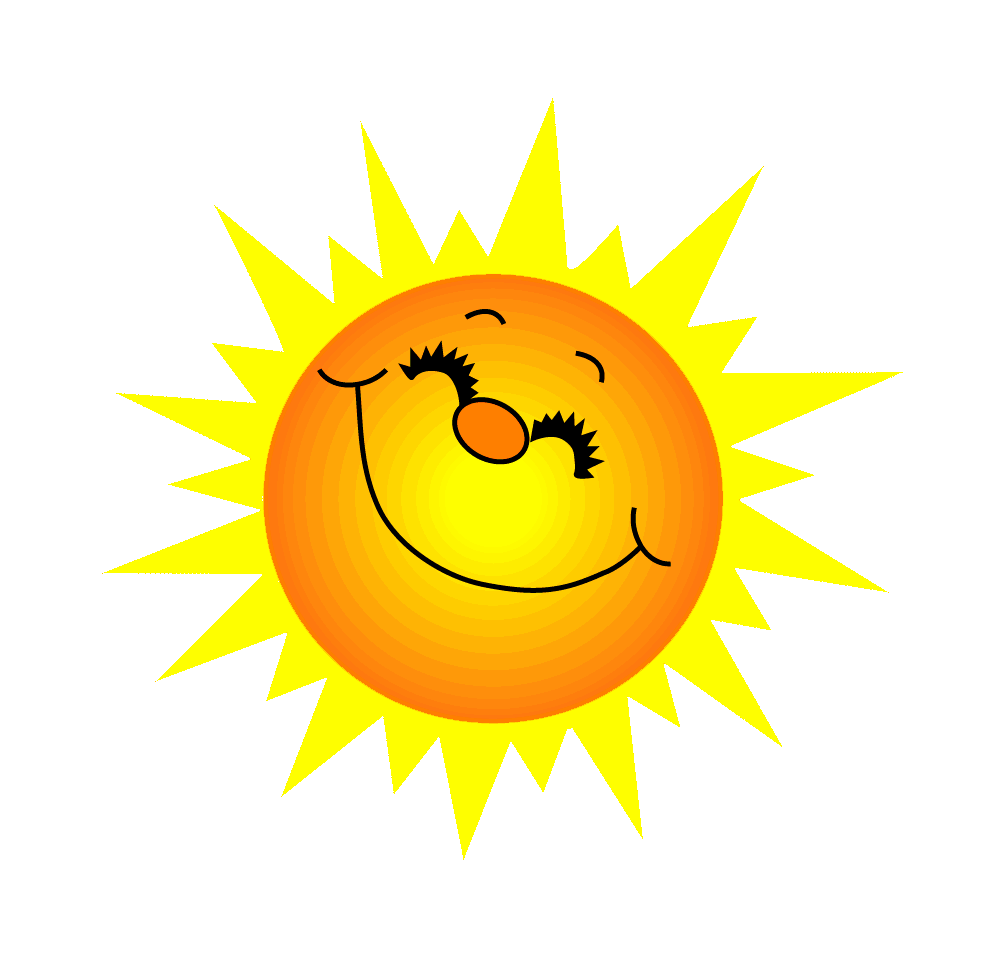 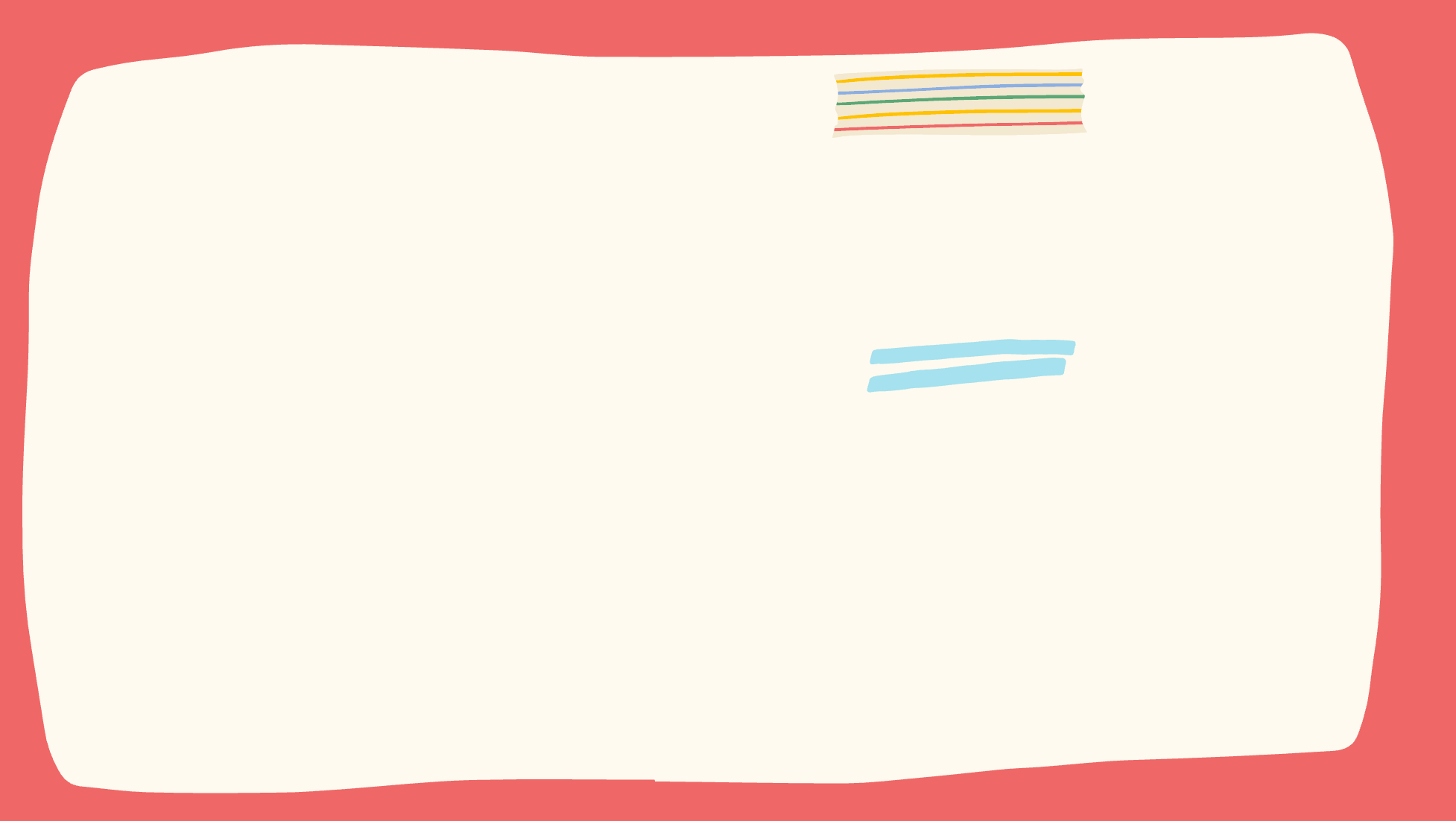 Câu hỏi : 7 x 9
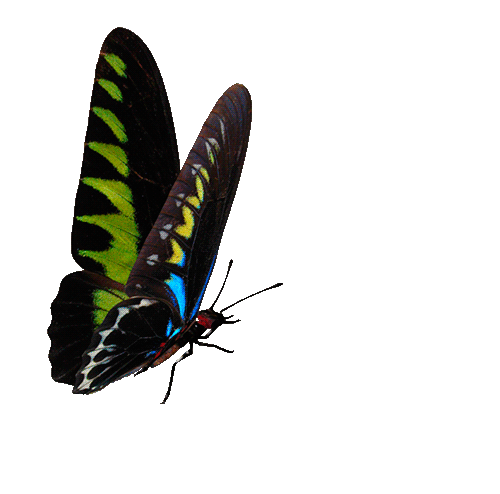 Trả lời : 63
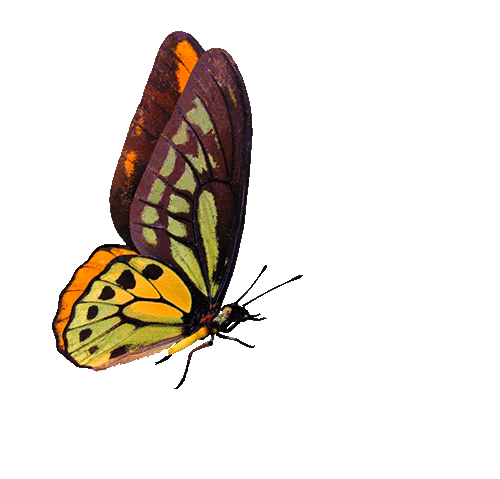 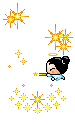 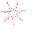 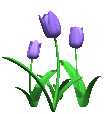 GO HOME
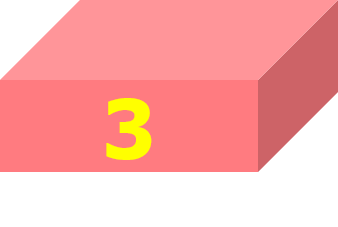 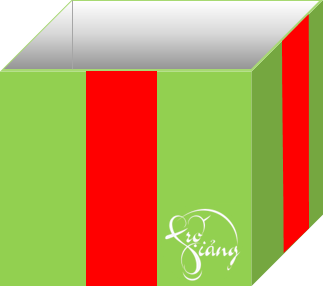 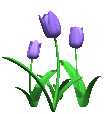 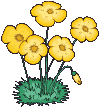 Thứ … ngày ….tháng …..năm 2022
Toán
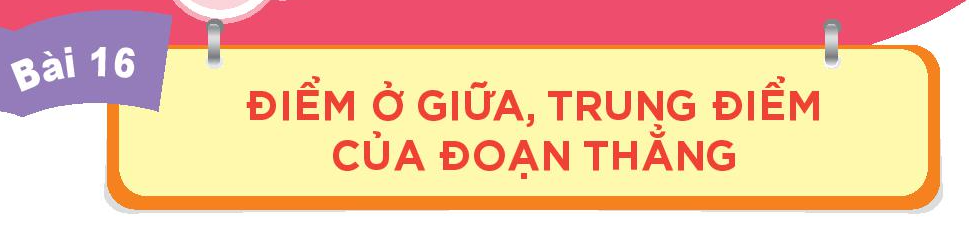 TIẾT 1
Điểm ở giữa, trung điểm của đoạn thẳng
Khám phá
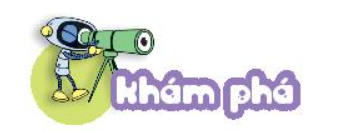 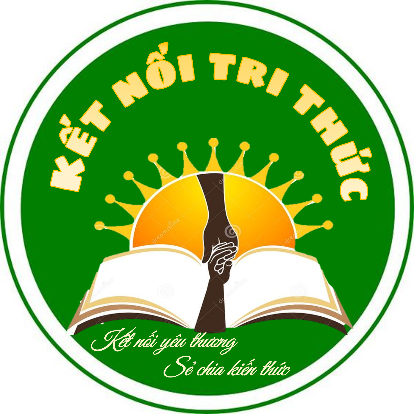 Quan sát tranh:
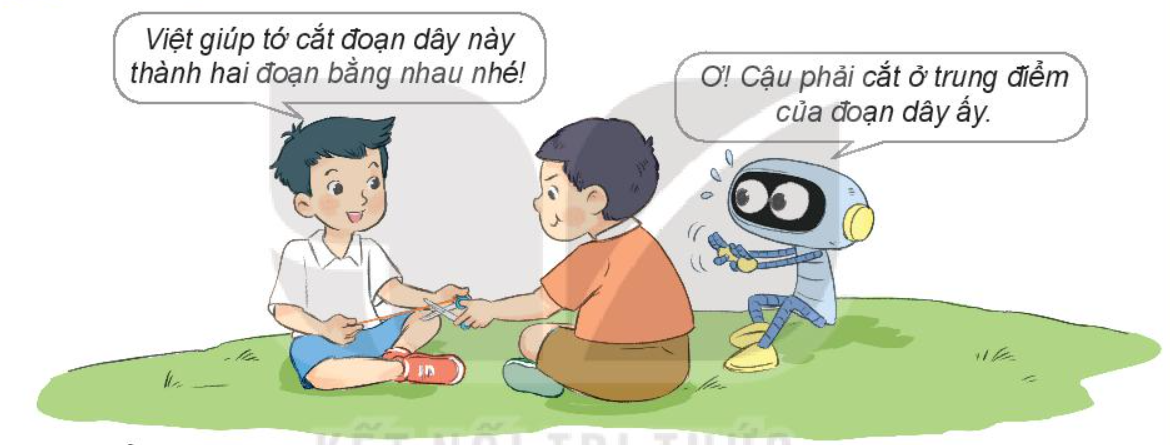 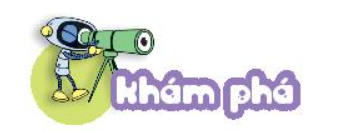 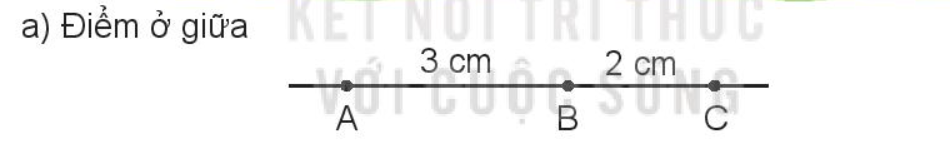 2 cm
3 cm
A
B
C
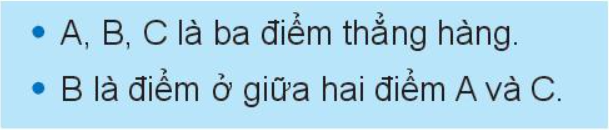 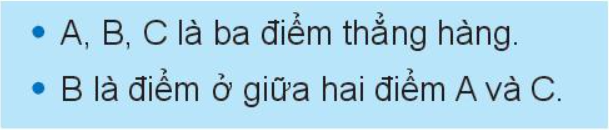 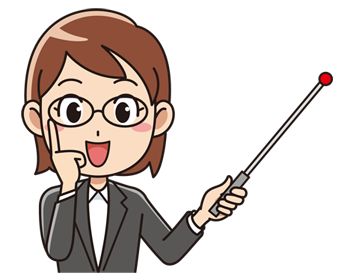 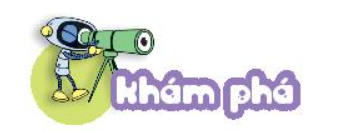 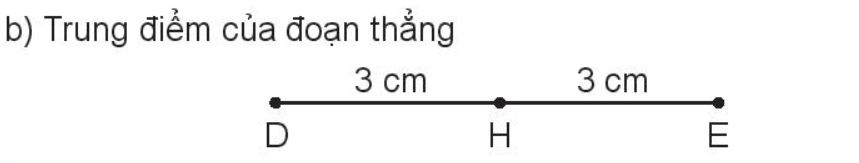 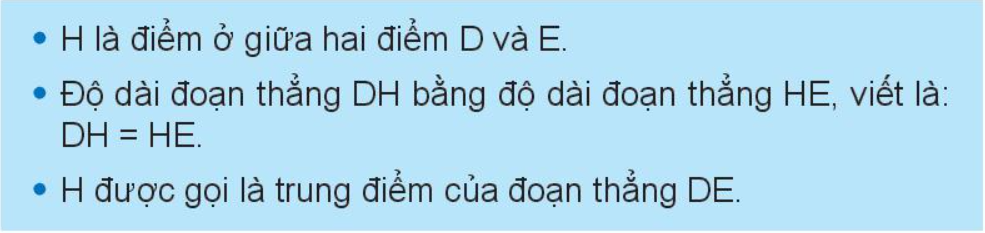 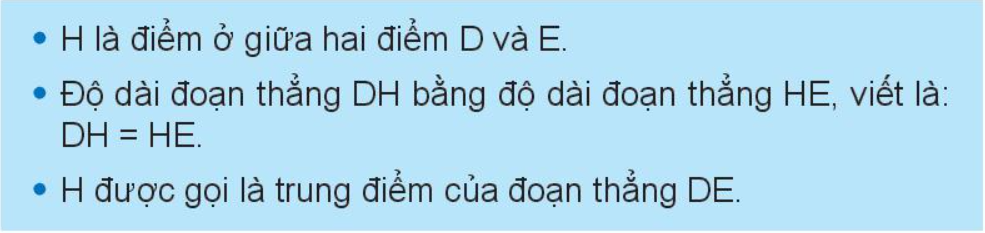 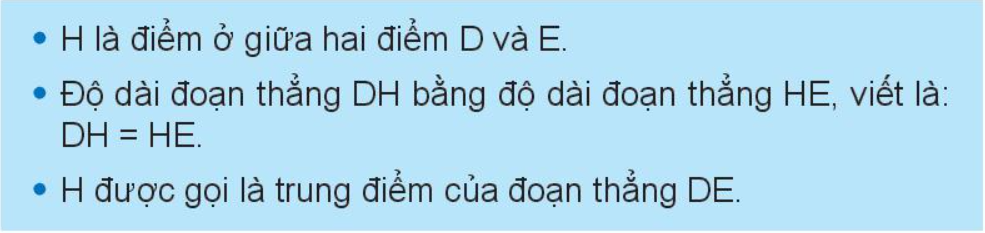 Thực hành
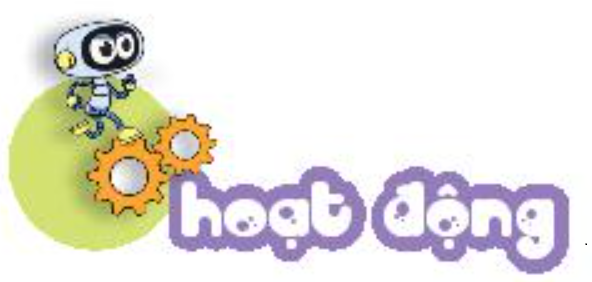 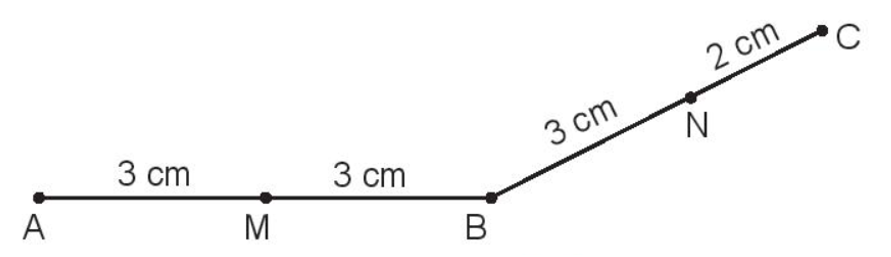 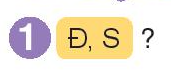 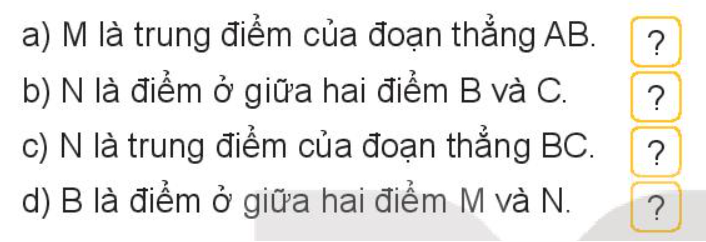 Đ
Đ
S
s
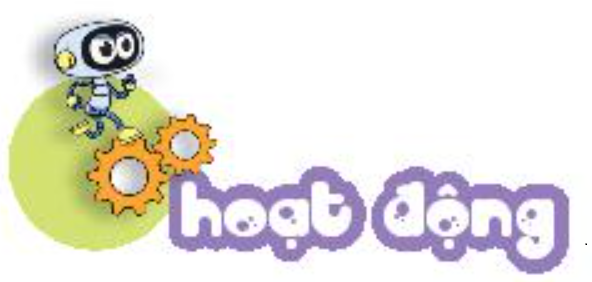 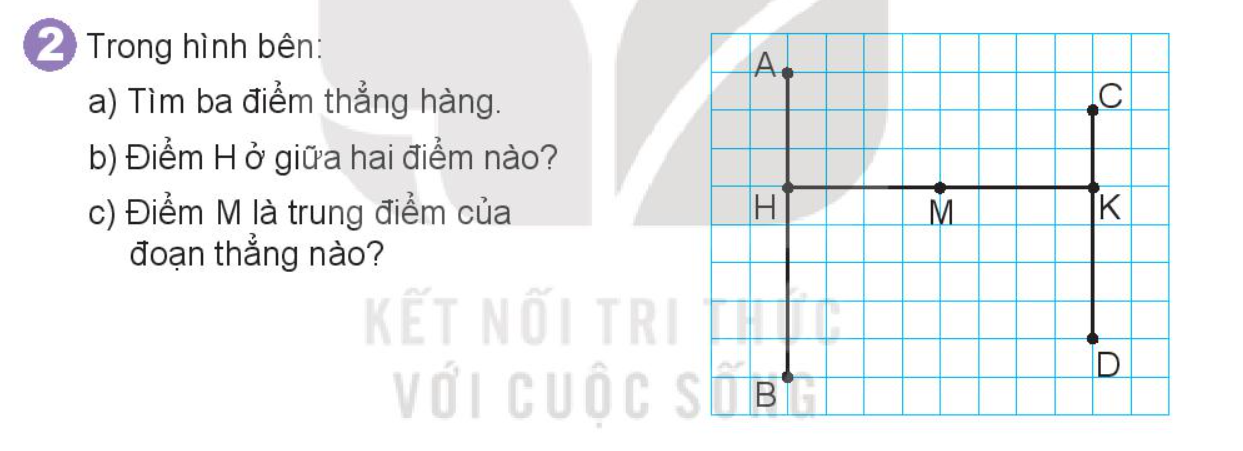 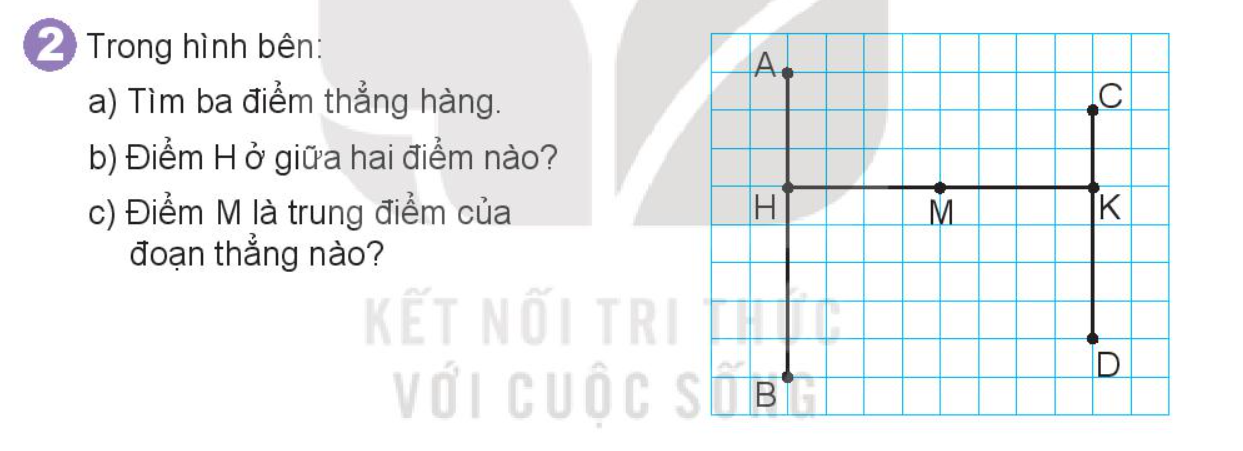 Trong hình bên:
Tìm ba điểm thẳng hàng
Điểm H ở giữa hai điểm nào?
Điểm M là trung điểm của đoạn thẳng nào?
Bài làm
a) Ba điểm thẳng hàng  : A,H,B  ;  H,M,K ;  C,K,D
b) Điểm H ở giữa hai điểm  A và B
c) Điểm M là  trung điểm của đoạn thẳng HK
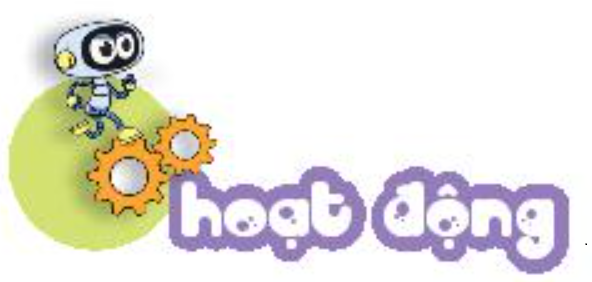 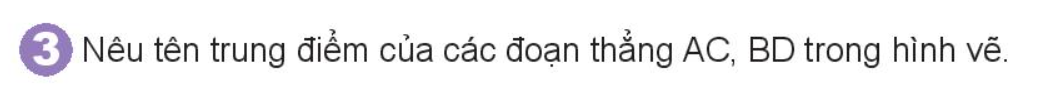 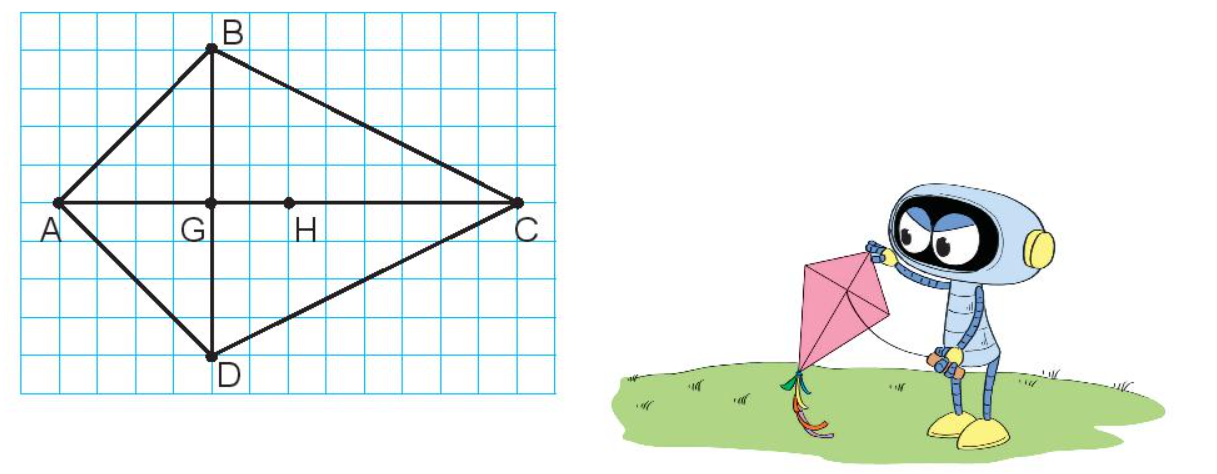 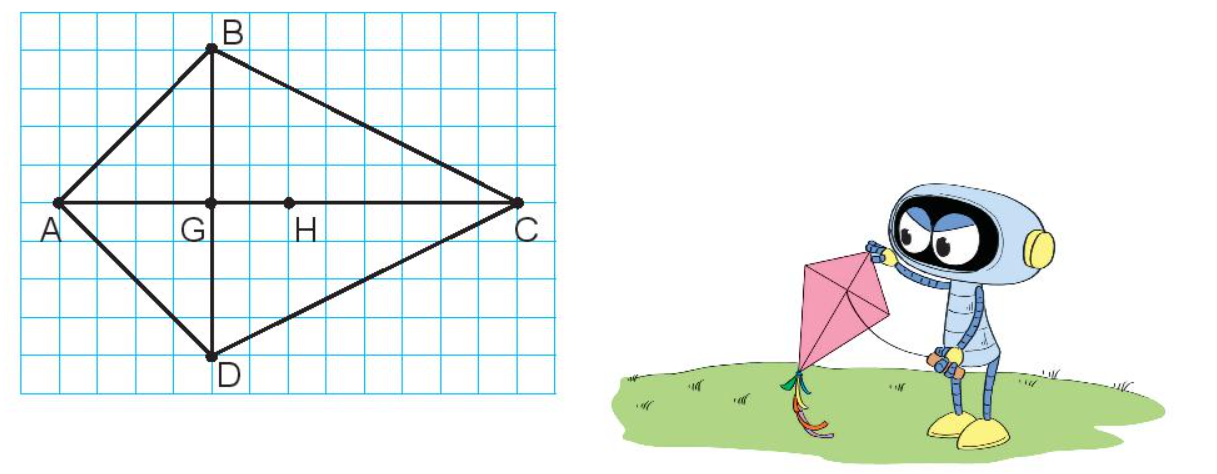 Trung điểm của đoạn thẳng AC là: H
Trung điểm của đoạn thẳng BD là: G
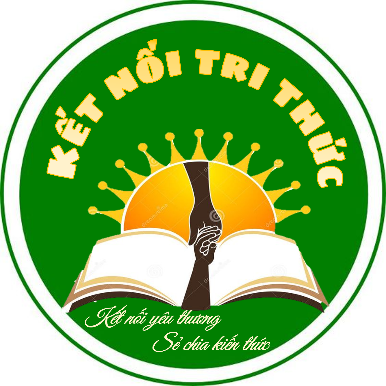 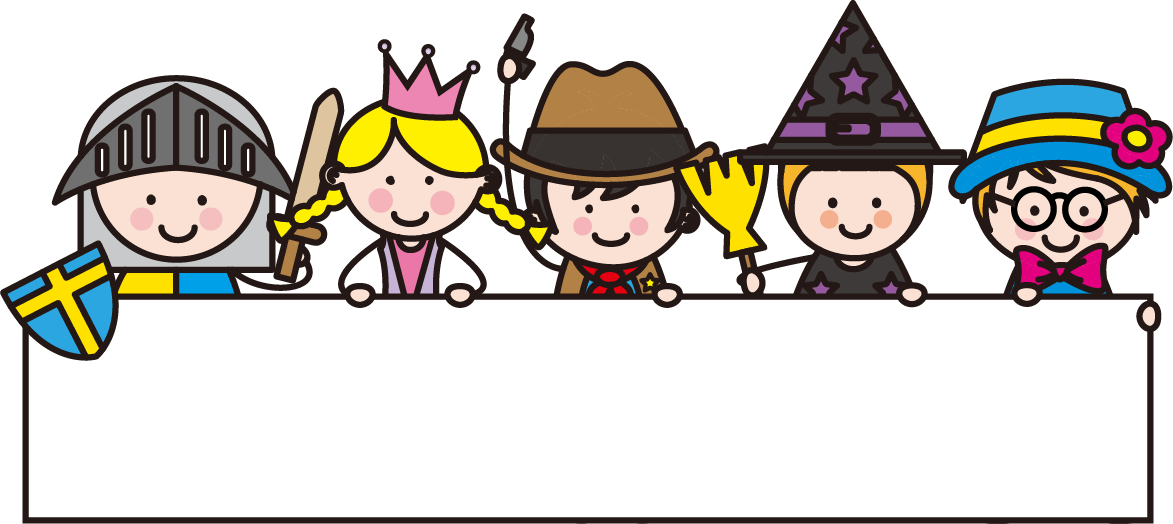 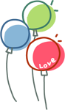 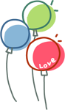 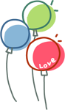 TIẾT 2
LUYện tập
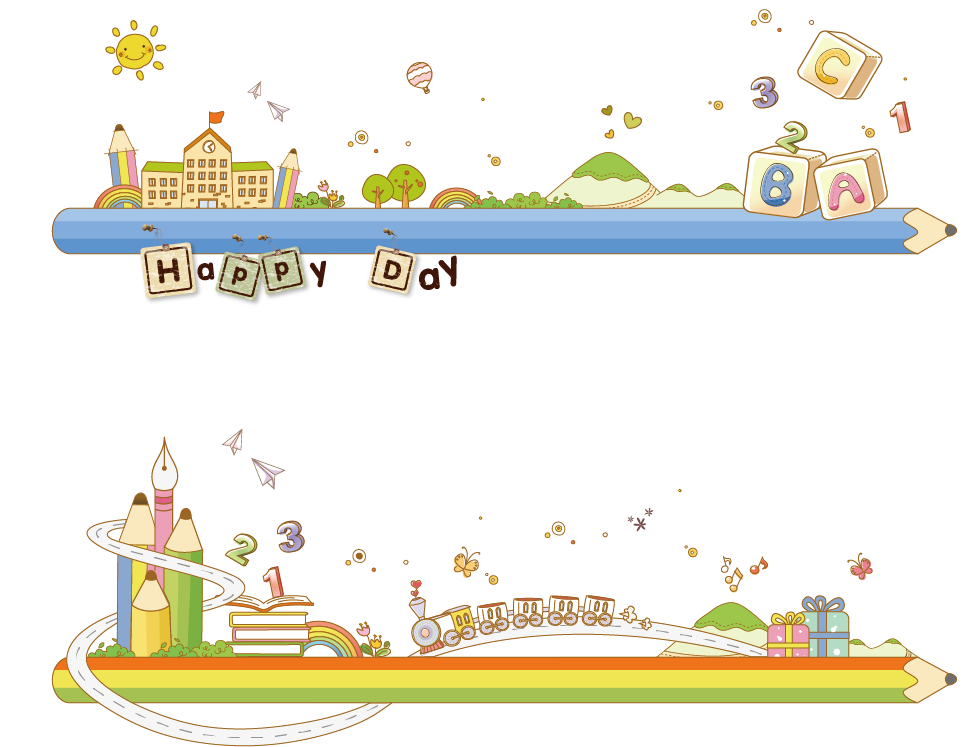 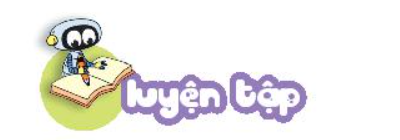 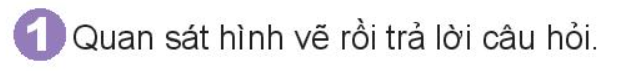 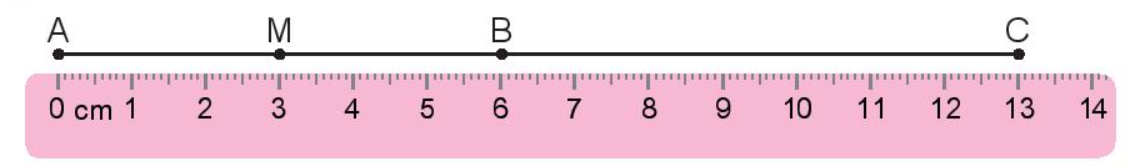 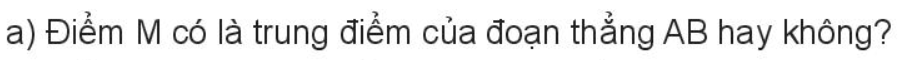 Điểm M là trung điểm của đoạn thẳng  AB
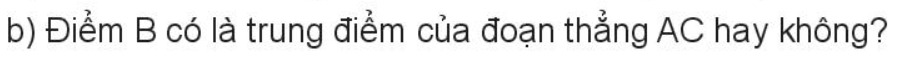 Điểm B không là trung điểm của đoạn thẳng  AC
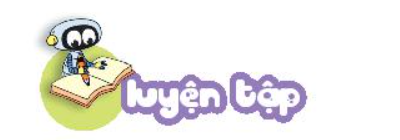 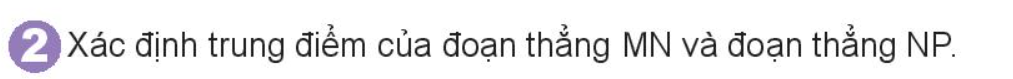 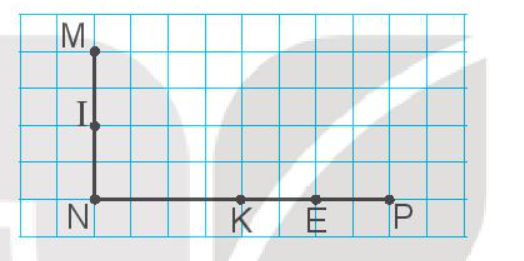 Điểm I là trung điểm của đoạn thẳng  MN
Điểm K là trung điểm của đoạn thẳng  NP
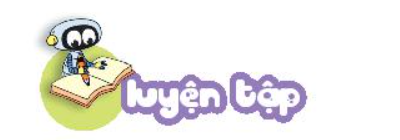 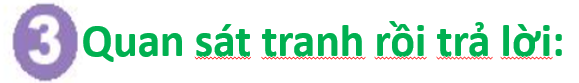 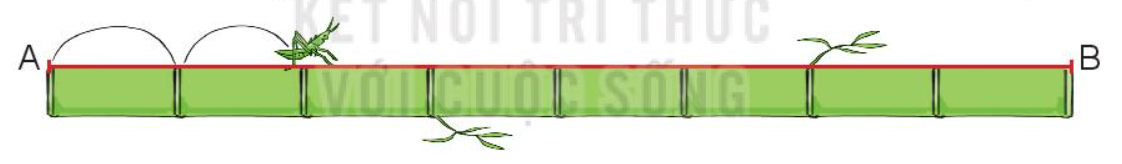 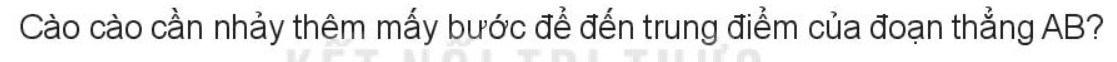 Cào cào cần nhảy thêm 2 bước để đến trung điểm của đoạn thẳng  AB
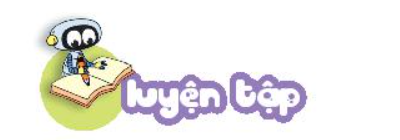 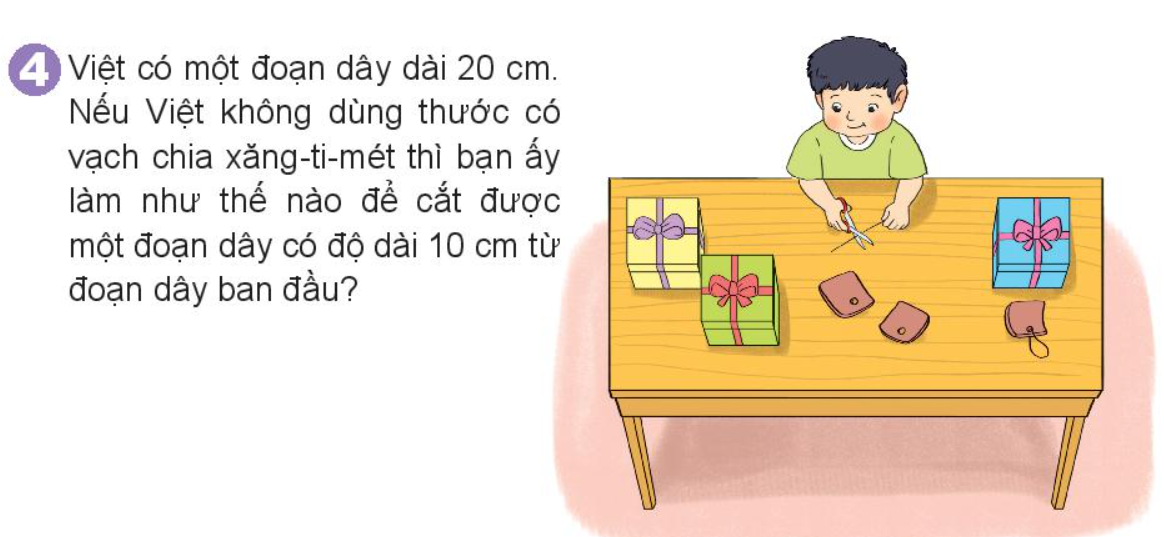 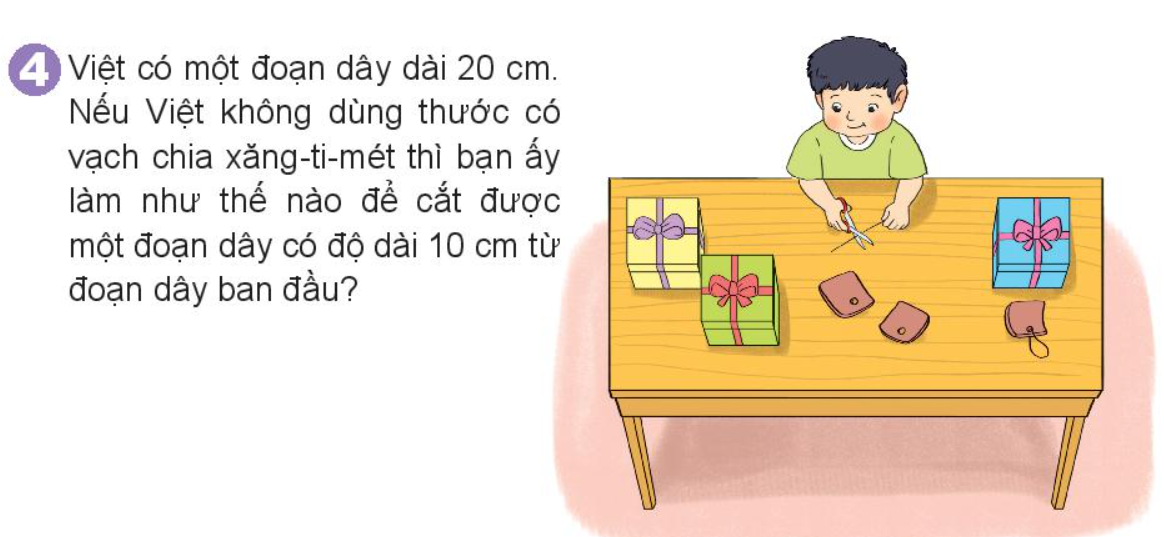 Bài giải
	Gập đôi băng giấy rồi cắt tại trung điểm của băng giấy. Sau khi cắt, mỗi HS sẽ nhận được hai băng giấy có độ dài 10 cm từ băng giấy ban đầu.
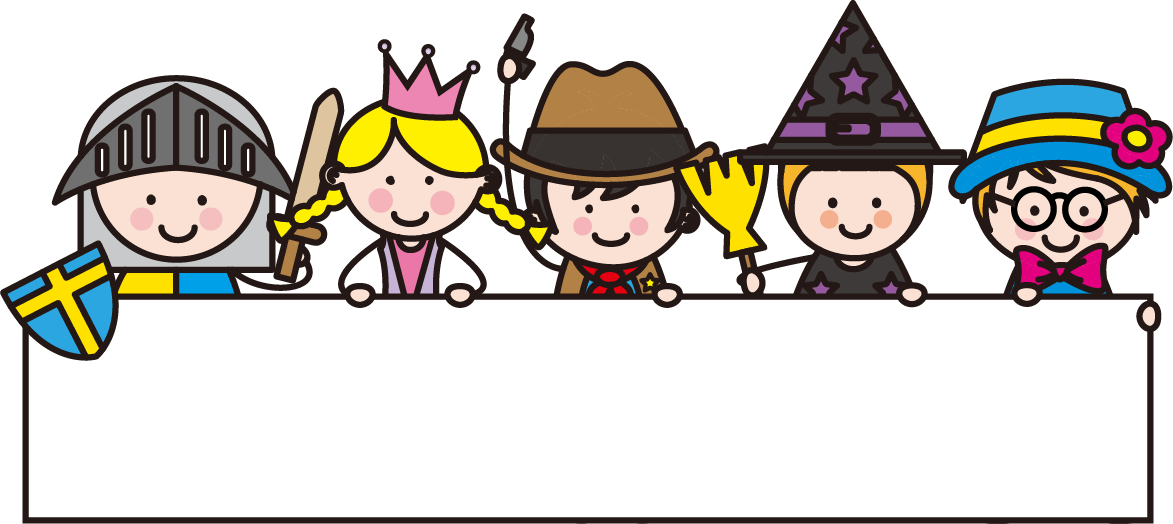 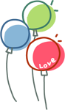 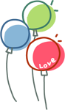 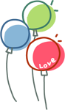 Củng cố - dặn dò
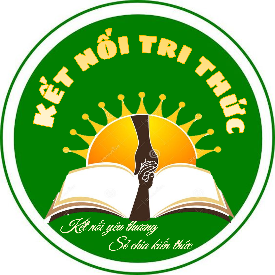 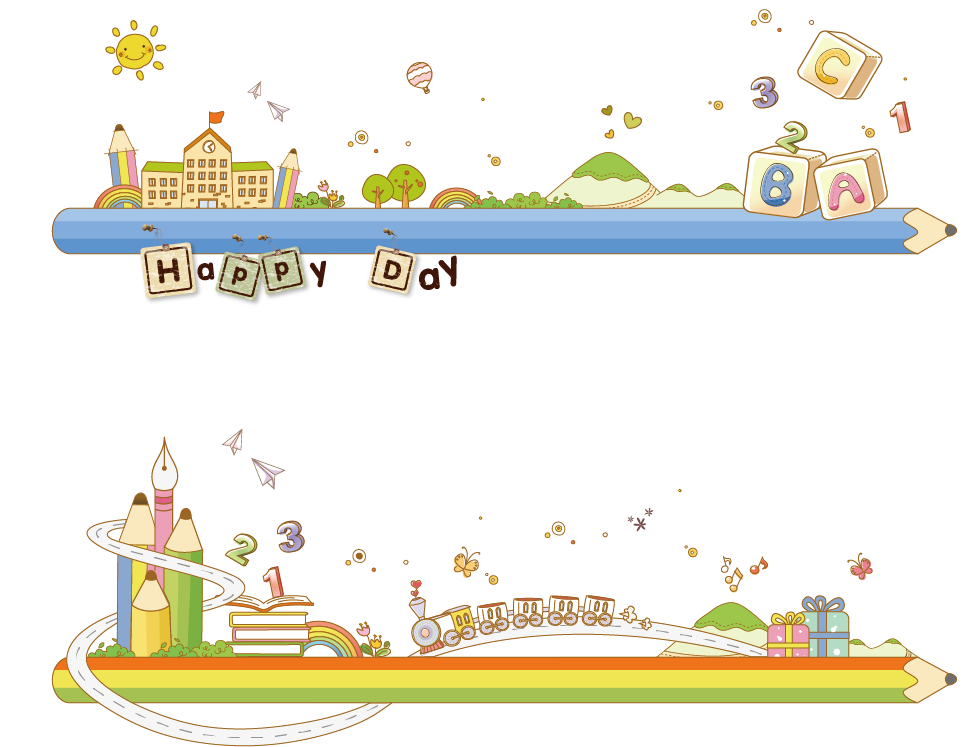